Воспитательная система  класса
«Я и окружающий мир»
Классный руководитель:
Топорова Алевтина Вениаминовна
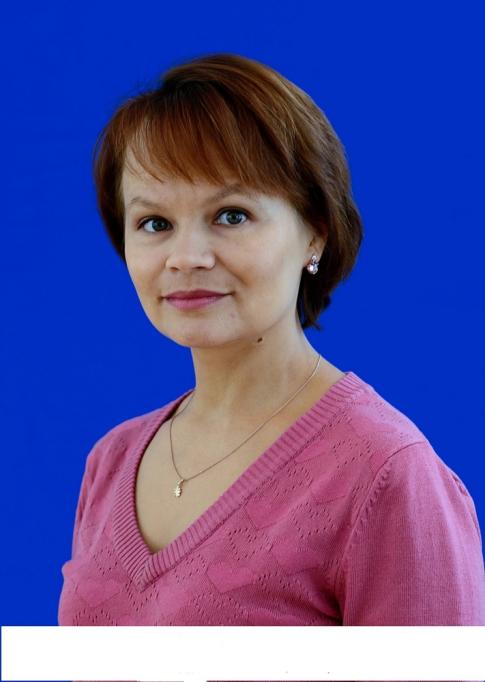 Содержание:
1. Характеристика класса
2. Цели, задачи и принципы  воспитательной системы
3. Сроки реализации программы
4. Ожидаемые результаты
5.Взаимосвязь участников воспитательного процесса
6. Структура программы
7. Реализация программы
8. Промежуточные результаты
Характеристика  3ᴮ класса
В классе обучается  27 школьников: 12 девочек и 15 мальчиков.
Проживают:
     в г.Ясный– 1 человек
     в  ЗАТО Комаровский– 26 человек:
          на ул.Южной – 21 человек,
          на ул.Комарова – 5 человек.
Основная группа здоровья – 26 обучающийся, спецгруппа – 1 обучающийся.
Характеристика социальных условий
Из 27  семей 25 – полные
Неполные (без отца) - 2
С одним ребёнком – 7
Семьи малообеспеченные – 2
Многодетные семьи - 4
Семья, воспитывающая ребёнка-инвалида – 1
Жилищные условия – удовлетворительные
Характеристика психологических особенностей учащихся
Учащиеся 3ᴮ класса очень активны в учебном процессе. Любят посещать библиотеку, много читают. Любимые предметы: математика, английский язык, трудовое обучение. 
Активные участники школьных мероприятий, любят петь и танцевать. Очень подвижны. Посещают кружки по интересам. 
По результатам диагностики уровень развития личности и межличностных отношений находится на высоком (40%) и среднем (60%) уровне. Социометрический статус также подтверждает сплочённость класса. Дети неконфликтные. Легко откликаются на просьбы учителей.
Цели воспитательной системы:
Создание условия для выявления и самореализации творческих возможностей личности.
Формирование на основе исторических и культурных традиций семьи, школы, города образовательную среду, способствующую формированию гармоничной личности, умеющей жить в коллективе.
Выявление и развитие добрых наклонностей детей живой практической деятельностью, воспитание их внутренних качеств, развитие их ума, сохранение и укрепление здоровья.
Развитие творческого потенциала  личности младшего школьника.
Задачи воспитательной системы:
Осуществлять психолого-педагогическую поддержку ребенка;
Организовывать учебную деятельность в сочетании с игрой , трудом и общественными делами;
Воспитывать общительность и желание оказывать помощь друг другу;
Развивать познавательный интерес к культурному наследию России и малой родине – Оренбургской области, родному городу.
Нравственные нормы-заповеди:
Старайся делать добро!
Бойся обидеть человека!
Люби и прощай людей!
Поступай по отношению к другим так, как   хотел бы , чтобы они поступали по отношению к тебе!
Познай мир и себя!
Стремись найти свою цель в жизни!
Не ленись и не ищи оправдания собственным слабостям!
Лучше отдай своё, чем возьми чужое!
Главное средство воспитания - заряд доброты.
Сроки реализации программы «Я и окружающий мир»
Программа рассчитана на 4 года.
Имеет подпрограммы:
2012-13 учебный год – 1 класс «Познай себя»
2013-14 учебный год – 2 класс «Я, семья и школа»
2014-15 учебный год – 3 класс «Я и мой край»
2015-16 учебный год – 4 класс «Я и моя страна»
Ожидаемые результаты:
Вступление ребёнка в новую социальную роль, обретение нового социального статуса школьника ;
Овладение навыками нового вида деятельности- учения;
Изменение самого ученика , его развитие как результат учебной деятельности;
Построение модели ученика начальных классов;
Взаимосвязь участников воспитательной системы.
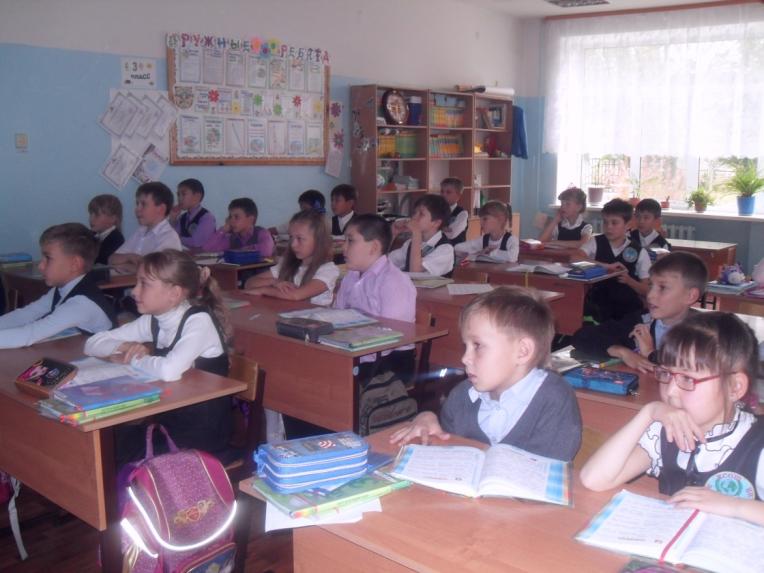 Взаимосвязь участников воспитательной системы:
Родители
Классный руководитель
Педагоги дополнительного образования
Админи-
страция
Ученик
Школьная медсестра
Психолог
Структура программы
«Я и моё воспитание»
«Я и мои знания»
«Я и моё здоровье»
Направления воспитательной программы
«Я  и моя семья»
«Я и моё творчество»
1 направление «Я и мои знания»
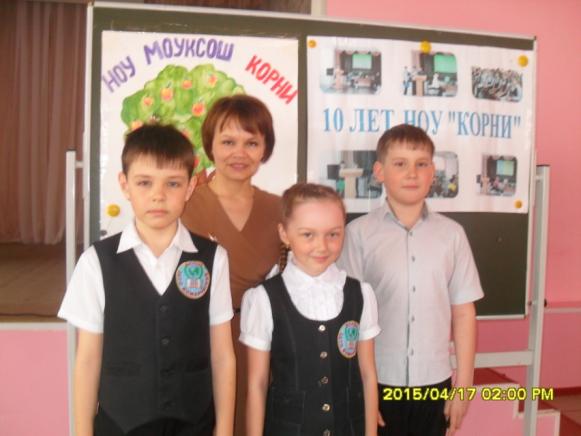 Интеллектуальные марафоны в классе, в школе.
Викторины  и конкурсы по предметам.
Кружки по интересам в классе и в школе.
Тесная взаимосвязь с библиотекой. Участие в мероприятиях, проводимых школьным библиотекарем.
Творческие конкурсы: на лучшую поздравительную открытку к празднику, лучшую поделку к Новому году.
Экскурсии в музей, посещение выставок.
Встречи с талантливыми людьми нашего города.
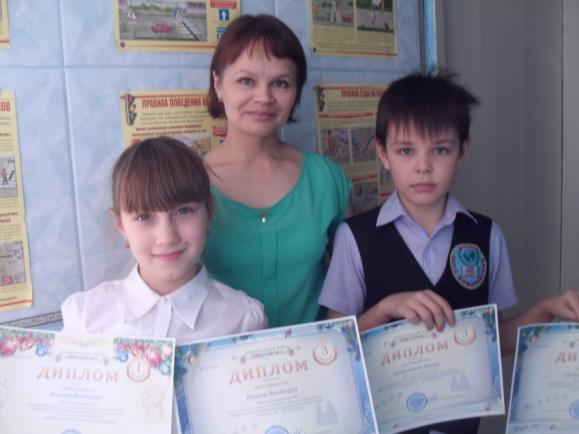 Посещение ЦМКС «Ясный-Космотрас»
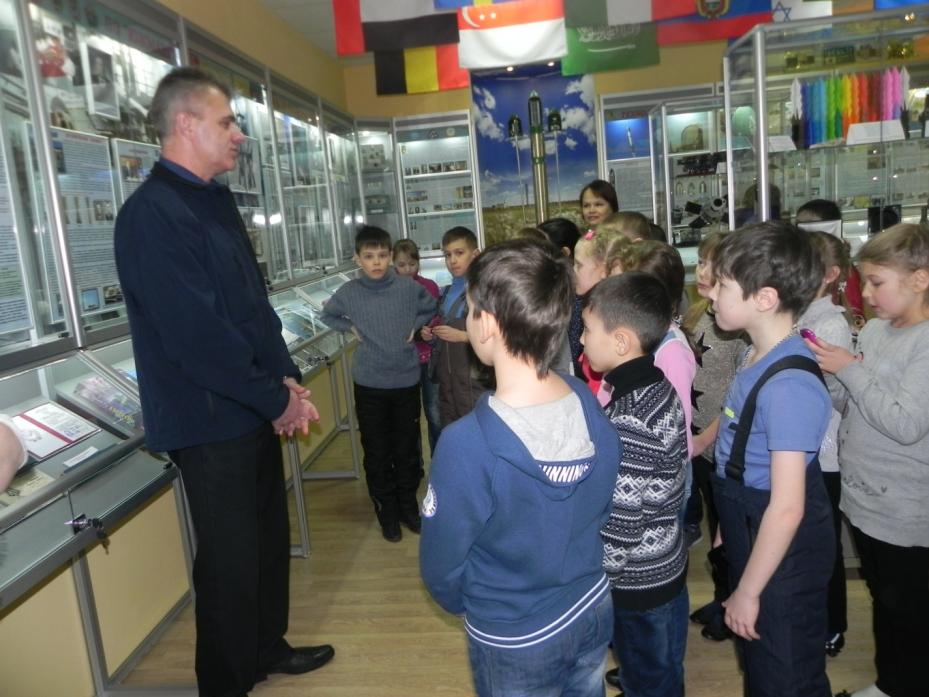 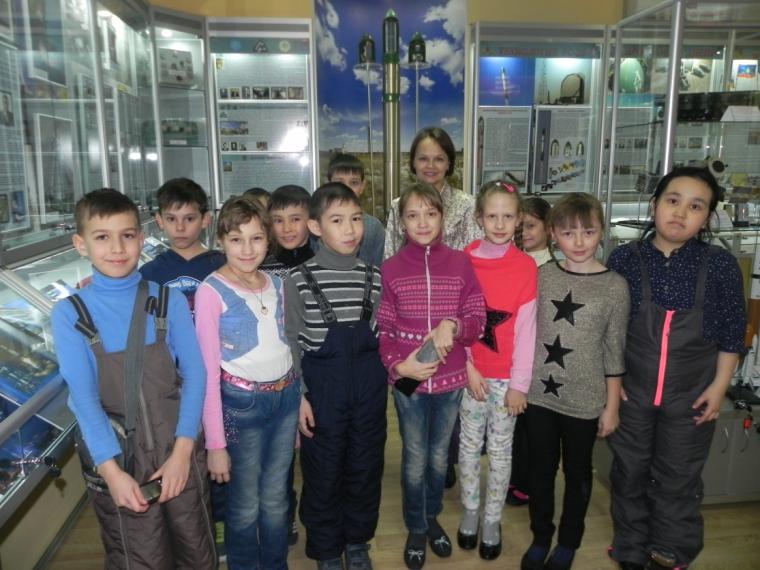 Посещение Школы искусств
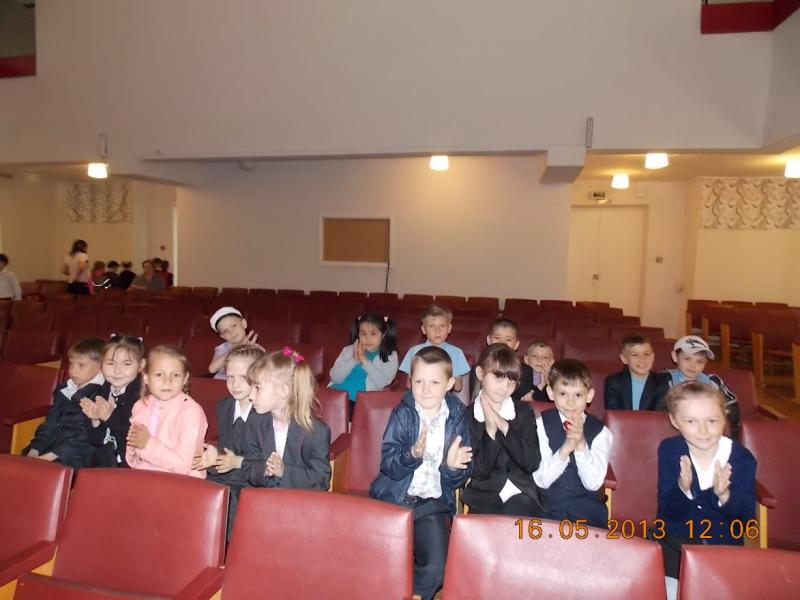 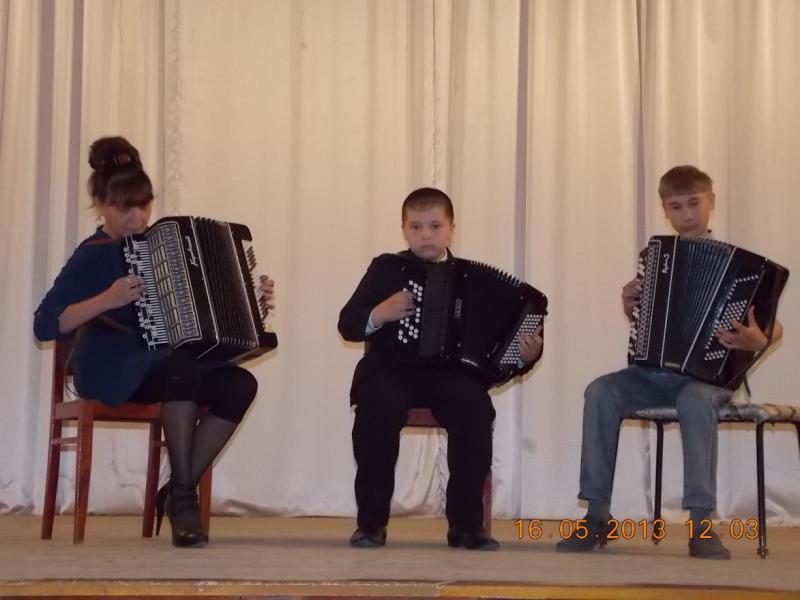 Презентация портфолио
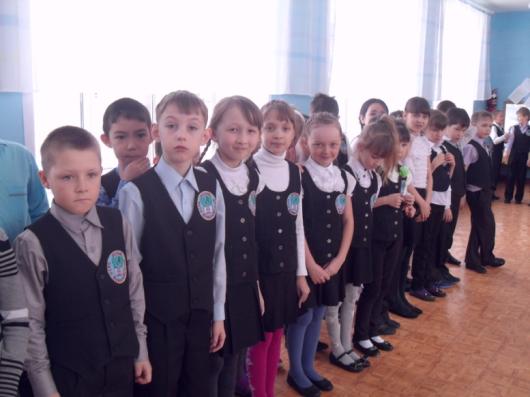 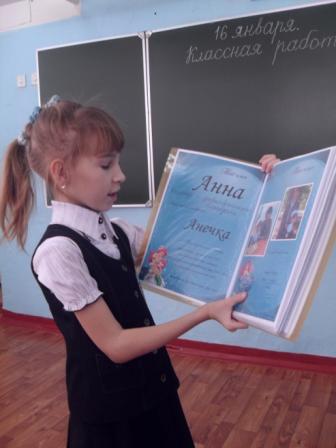 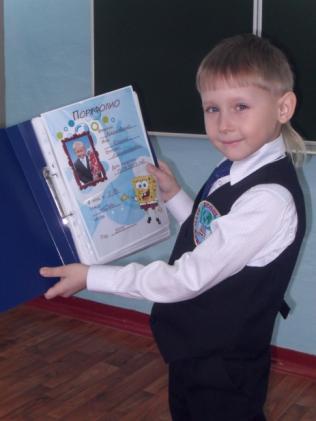 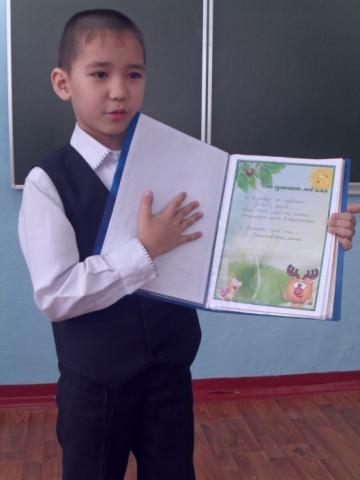 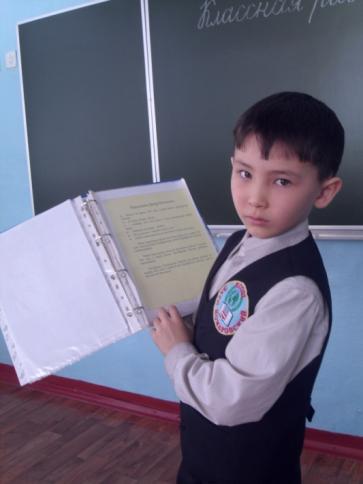 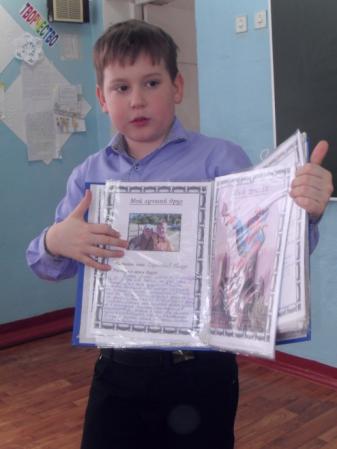 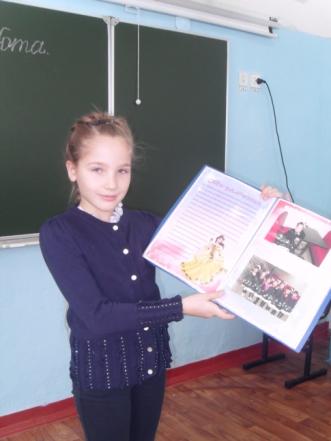 Творческие конкурсы
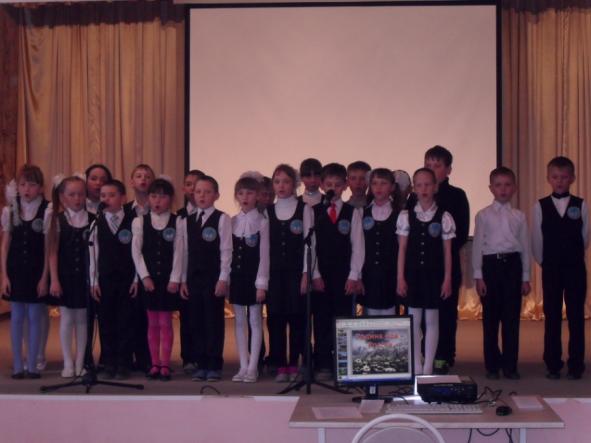 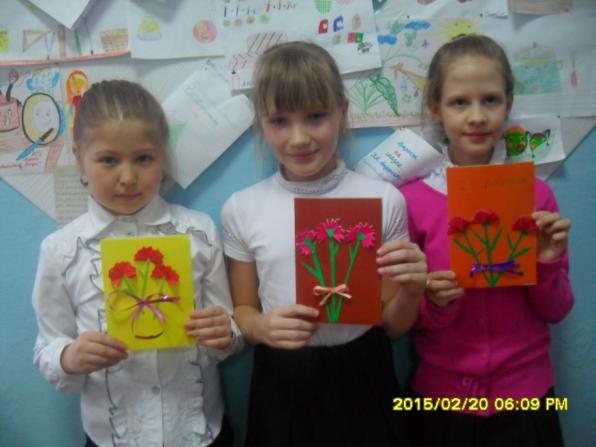 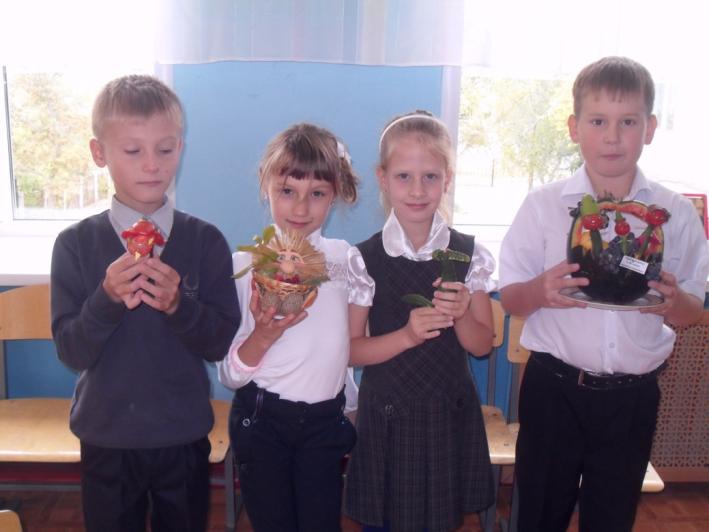 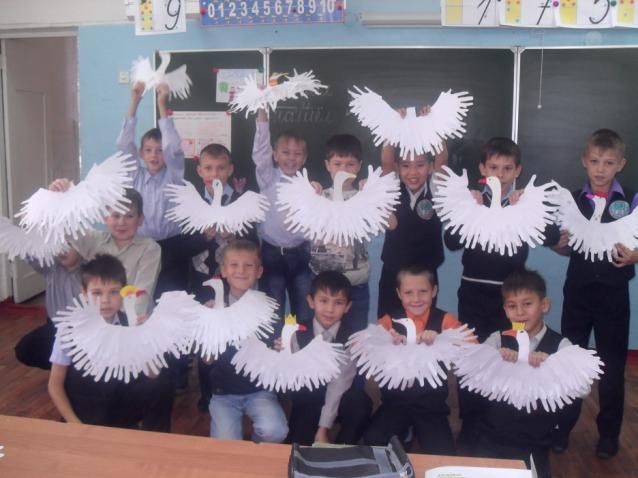 2 направление  «Я и мое воспитание»
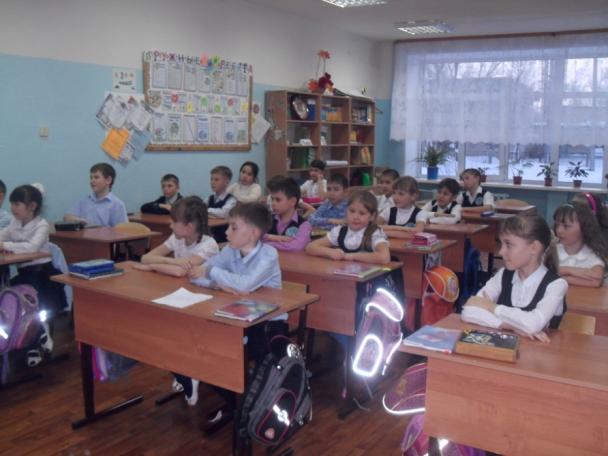 Тематические классные часы.
Дискуссии по нравственной тематике.
Посещение кинотеатра.
Экскурсии, знакомство с историческими и памятными местами города.
Шефская работа с детским садом.
Изучение нравственного наследия.
Праздничные поздравления одноклассников, педагогов, родителей.
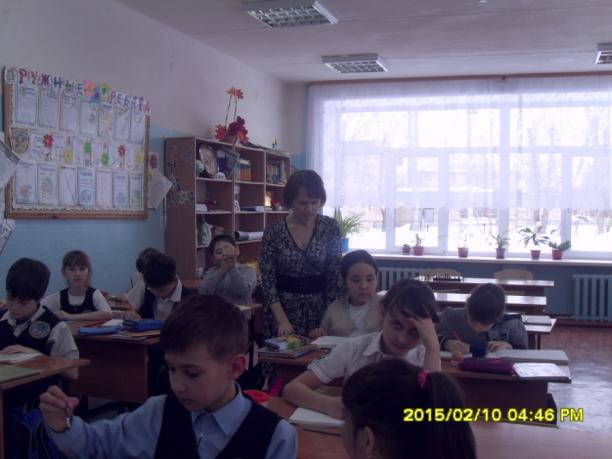 Воспитательные мероприятия
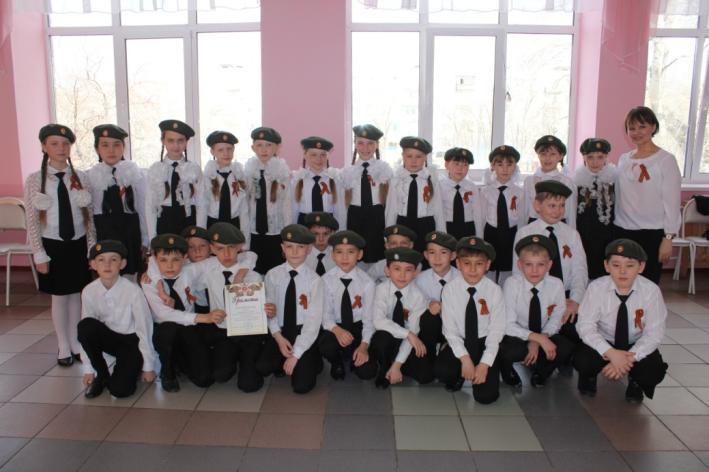 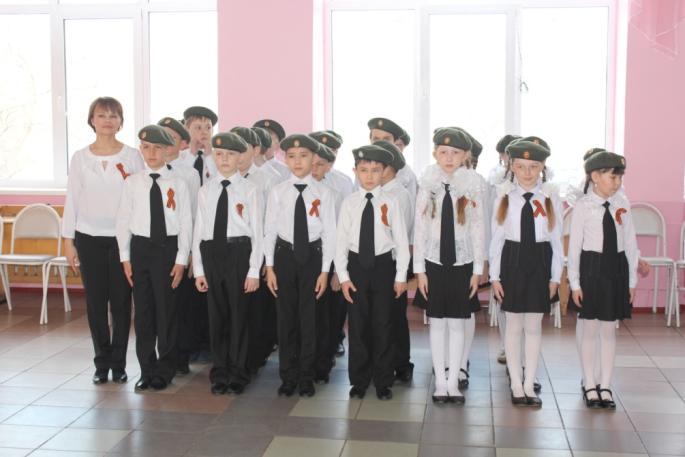 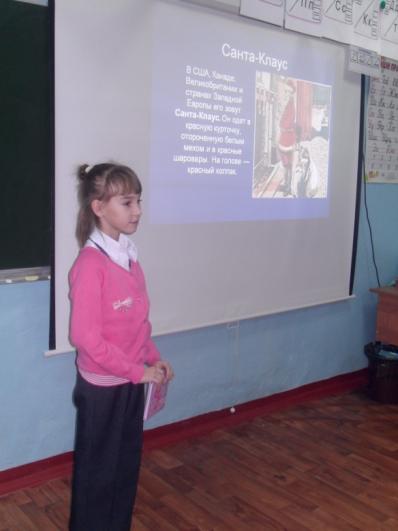 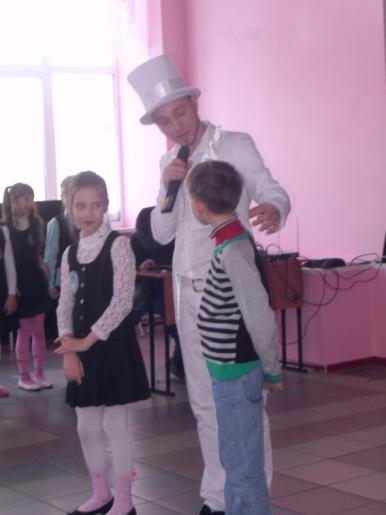 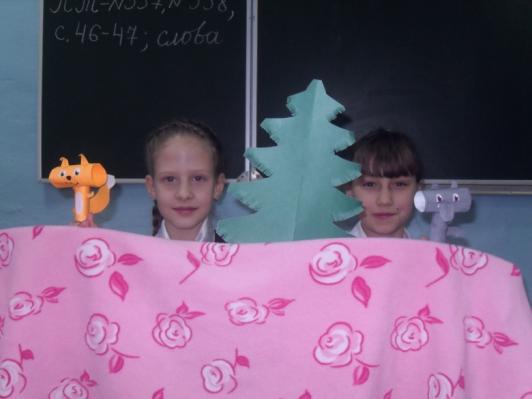 3 направление «Я и моё здоровье»
Беседы, дискуссии, игры связанные с физкультурой и спортом.
Спортивные соревнования в классе, в школе, в городе.
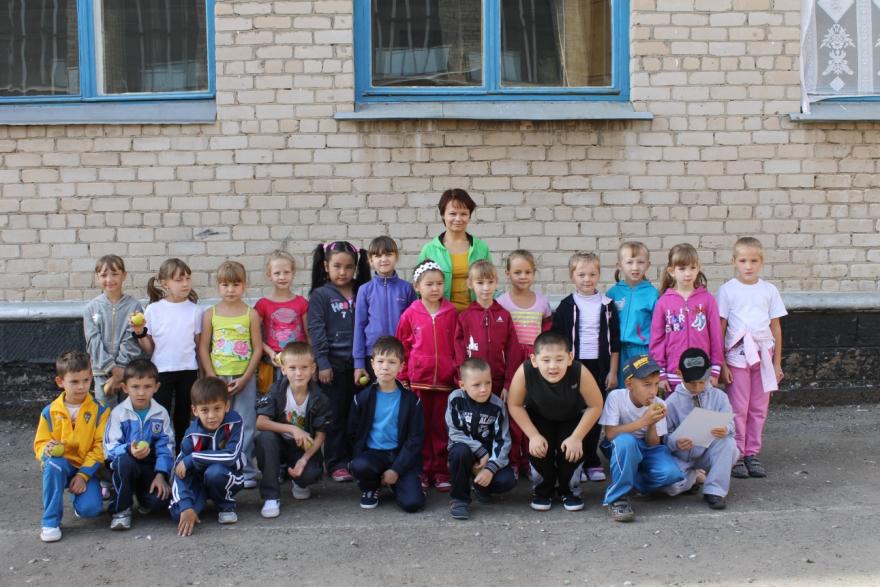 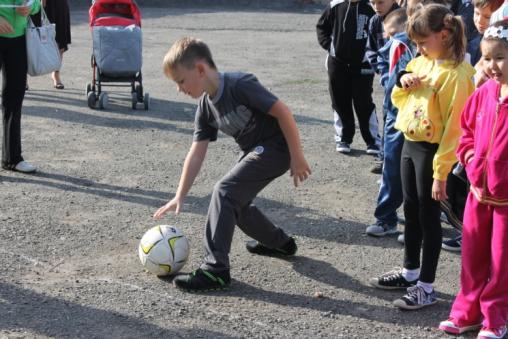 Спортивные мероприятия
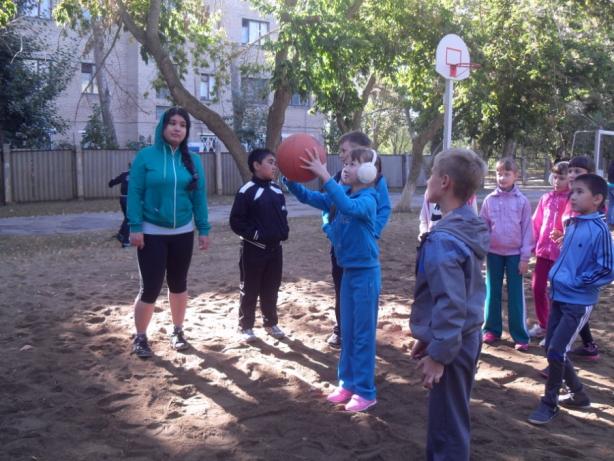 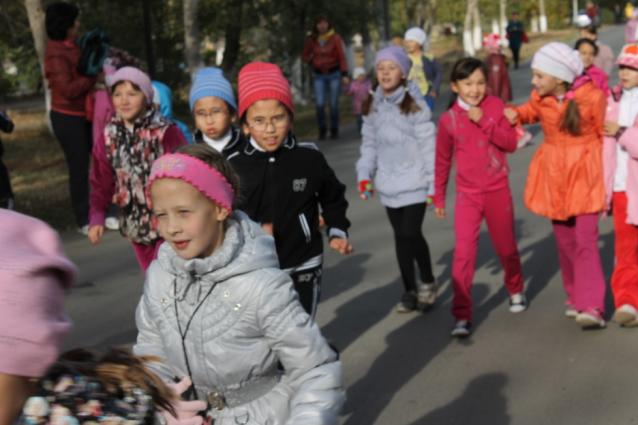 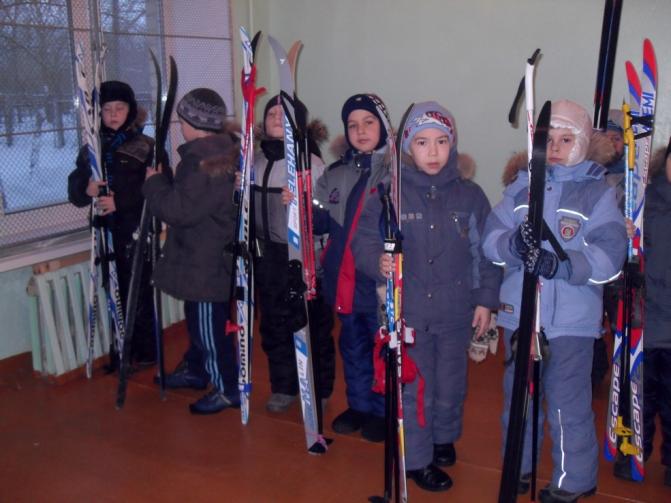 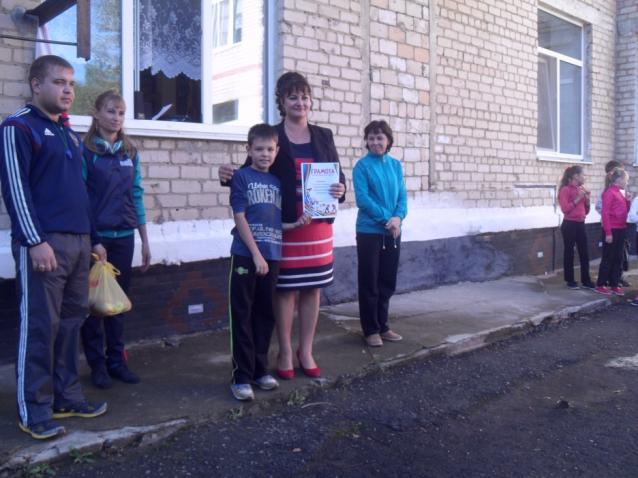 4 направление «Я и моё творчество»
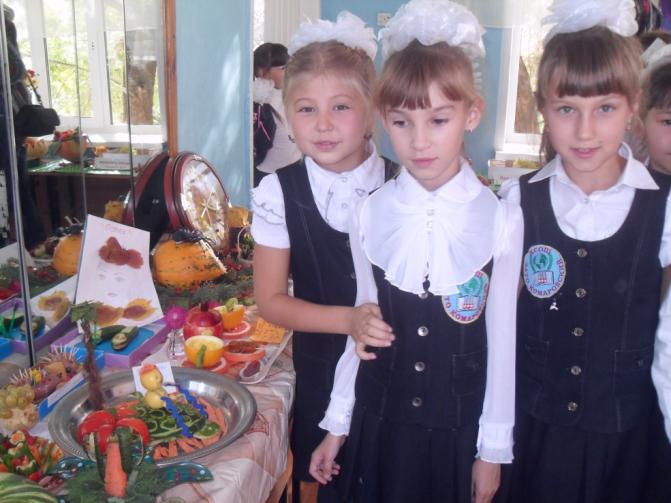 Концерты и конкурсы самодеятельного творчества и искусства.
Проведение праздников.
Конкурсы состязания талантов.
Чествование именинников, семей, в которых растут таланты.
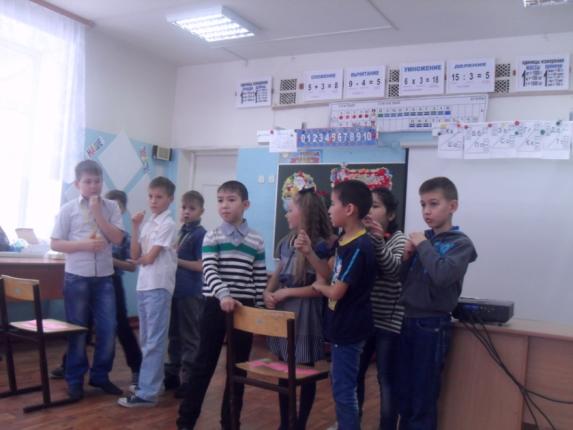 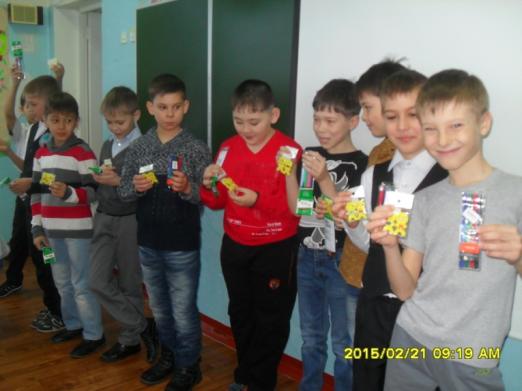 Праздник «День именинников»
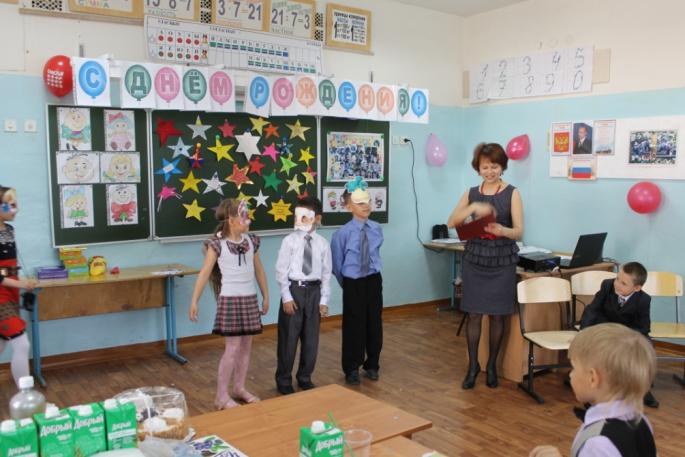 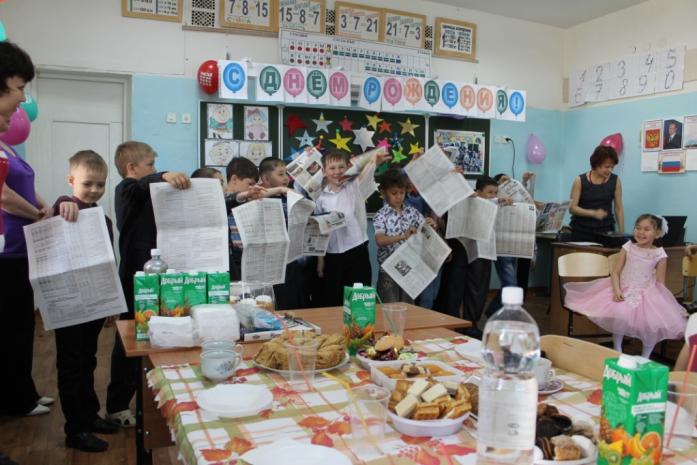 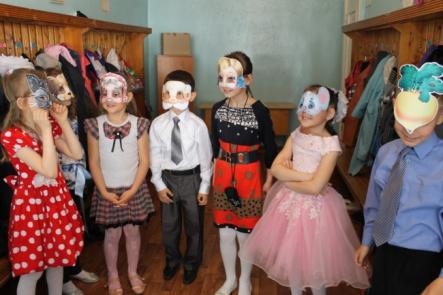 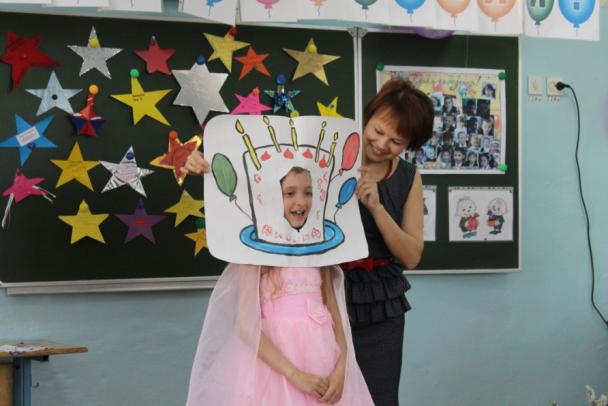 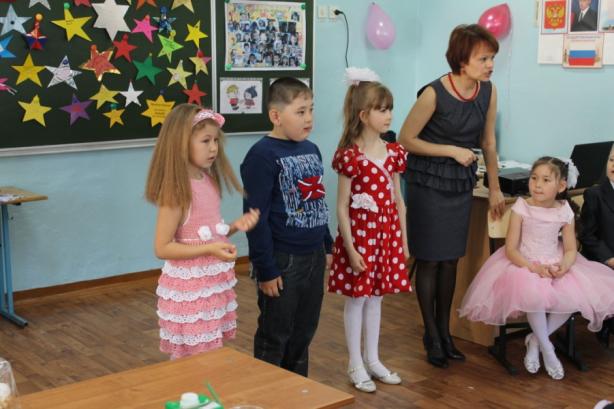 Традиция класса – украшать ёлку
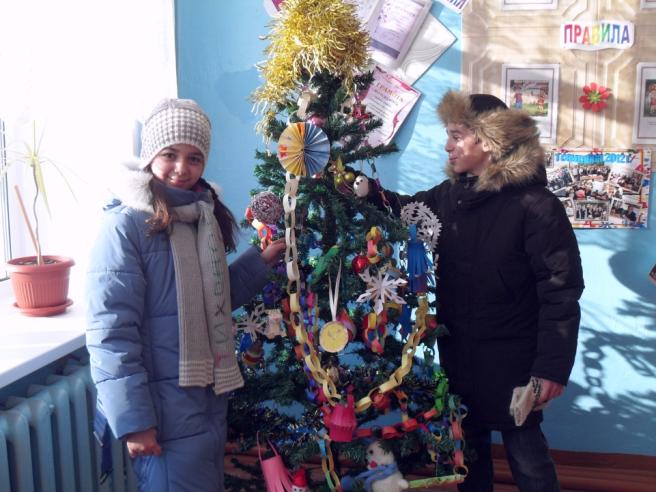 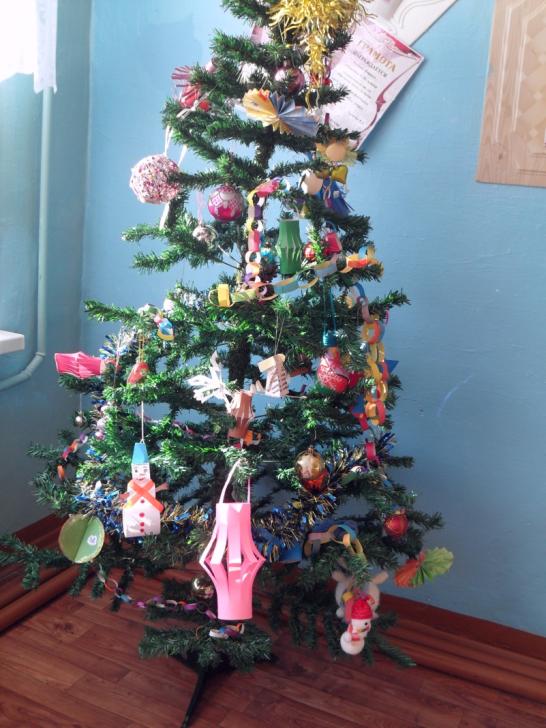 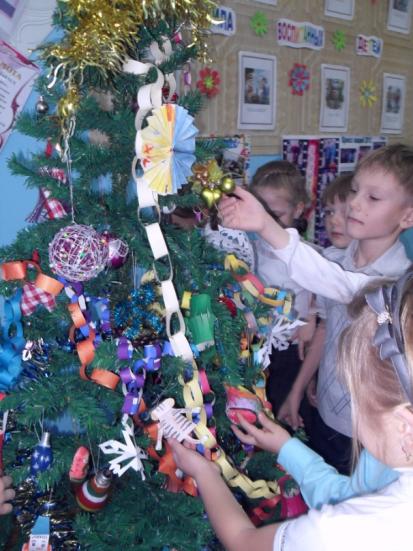 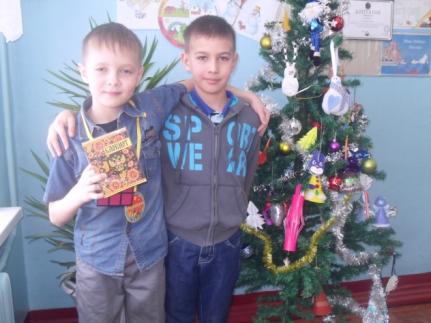 5 направление «Я и моя семья»
Тематические классные часы, посвящённые истории рода и семьи.
Спортивные состязания «Папа, мама, я – спортивная семья».
Праздники – Первое сентября, День согласия и примирение, День матери, Новый год, День защитника Отечества, 8 Марта. 
Анкетирование родителей, коллективные, групповые и индивидуальные консультации и беседы.
Дни открытых дверей.
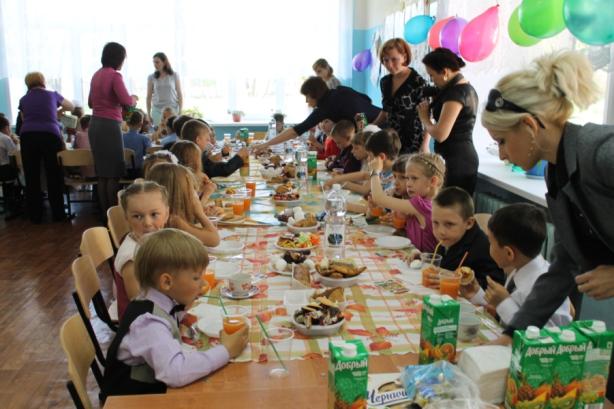 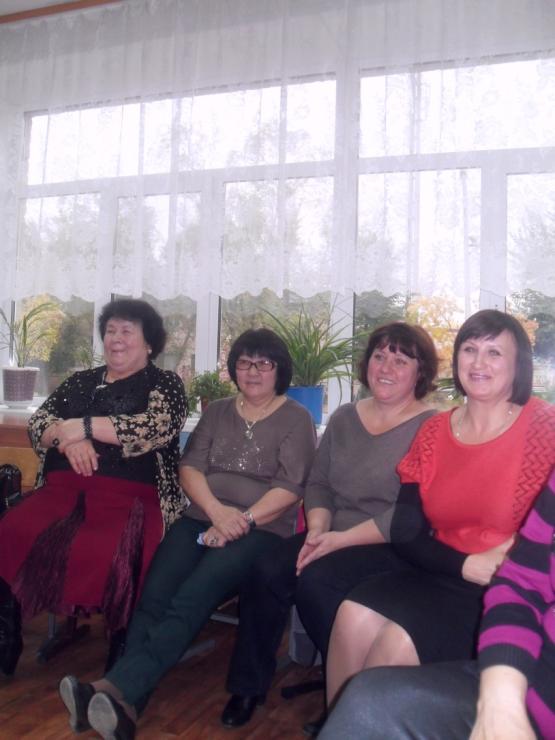 Праздник «Бабушки и внуки»
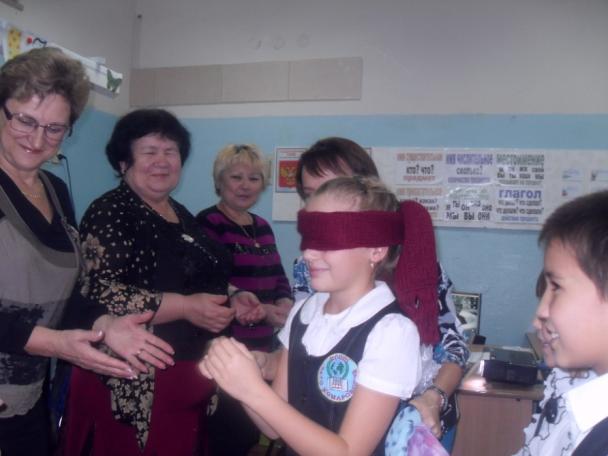 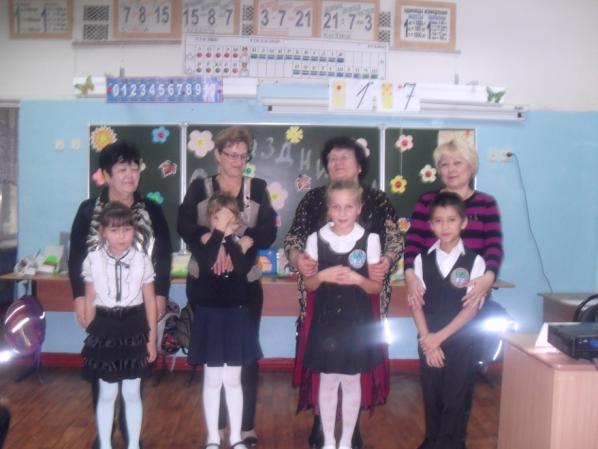 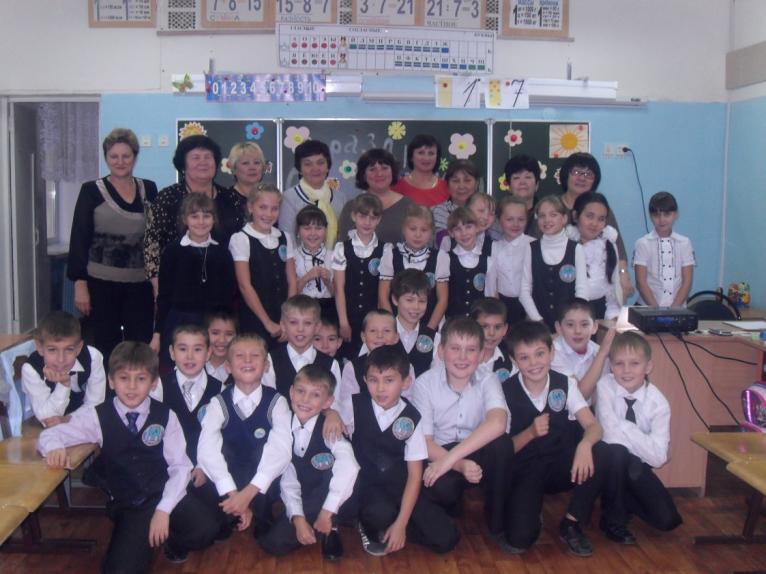 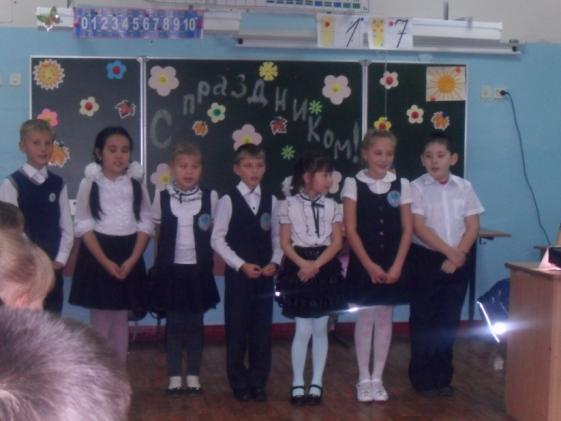 Праздник чая
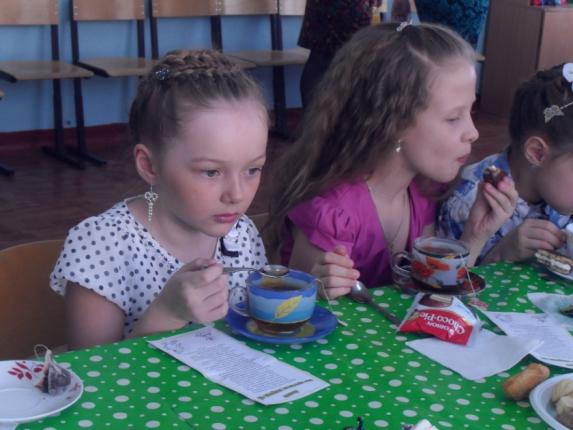 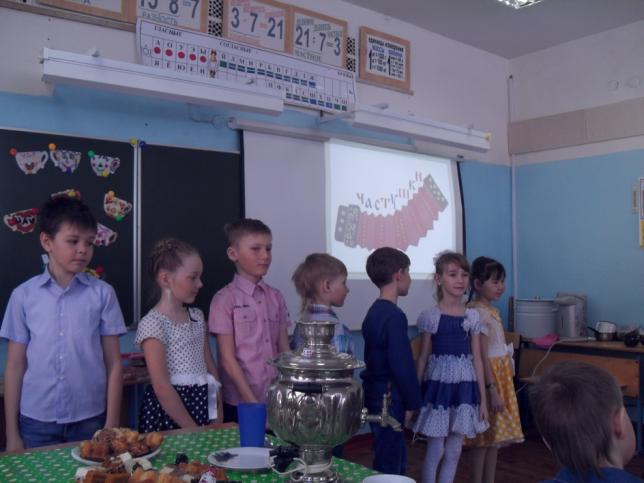 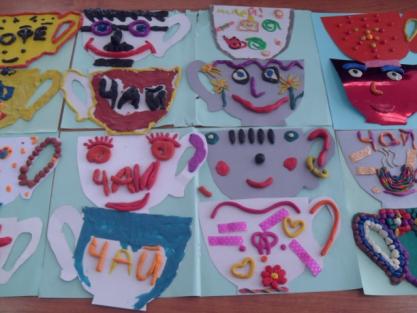 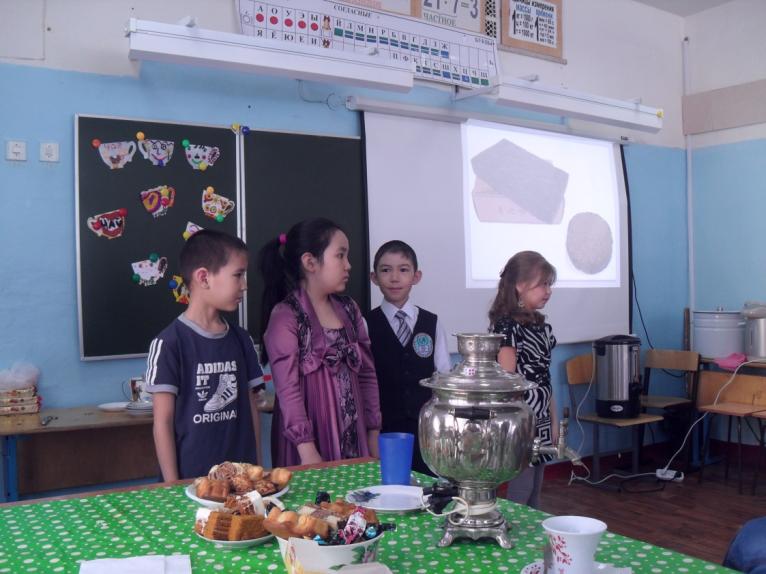 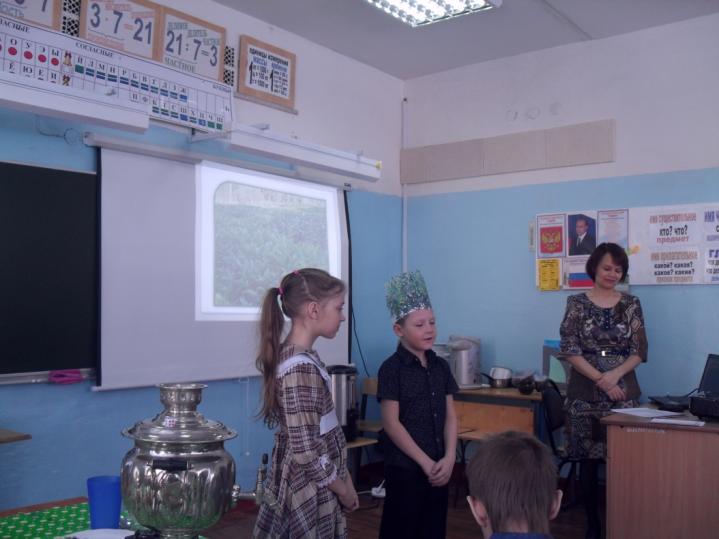 Промежуточные результаты
Уровень мотивации к учению первоклассниковПроводился при поступлении в школу школьным психологом.
Уровень мотивации к учению первоклассников.Проводился в конце учебного года школьным психологом.Итог: уровень мотивации к учению повысился.
Уровень воспитанности 
учащихся  3В класса
При наблюдении за уровнем воспитанности надо учитывать то, что в разные годы в классе разное количество учеников 
(в 2012/2013 уч.г.- 31 человек, в 2013/2014 уч.г. - 30 человек, 
в 2014/2015 уч.г. - 27 человек).
Социограмма взаимных симпатий (проведена 16.03.2015 г. школьным психологом)Итог : высокий уровень сплочённости.
Уровень охвата учащихся 3 класса дополнительным образованием
Мой любимый  класс
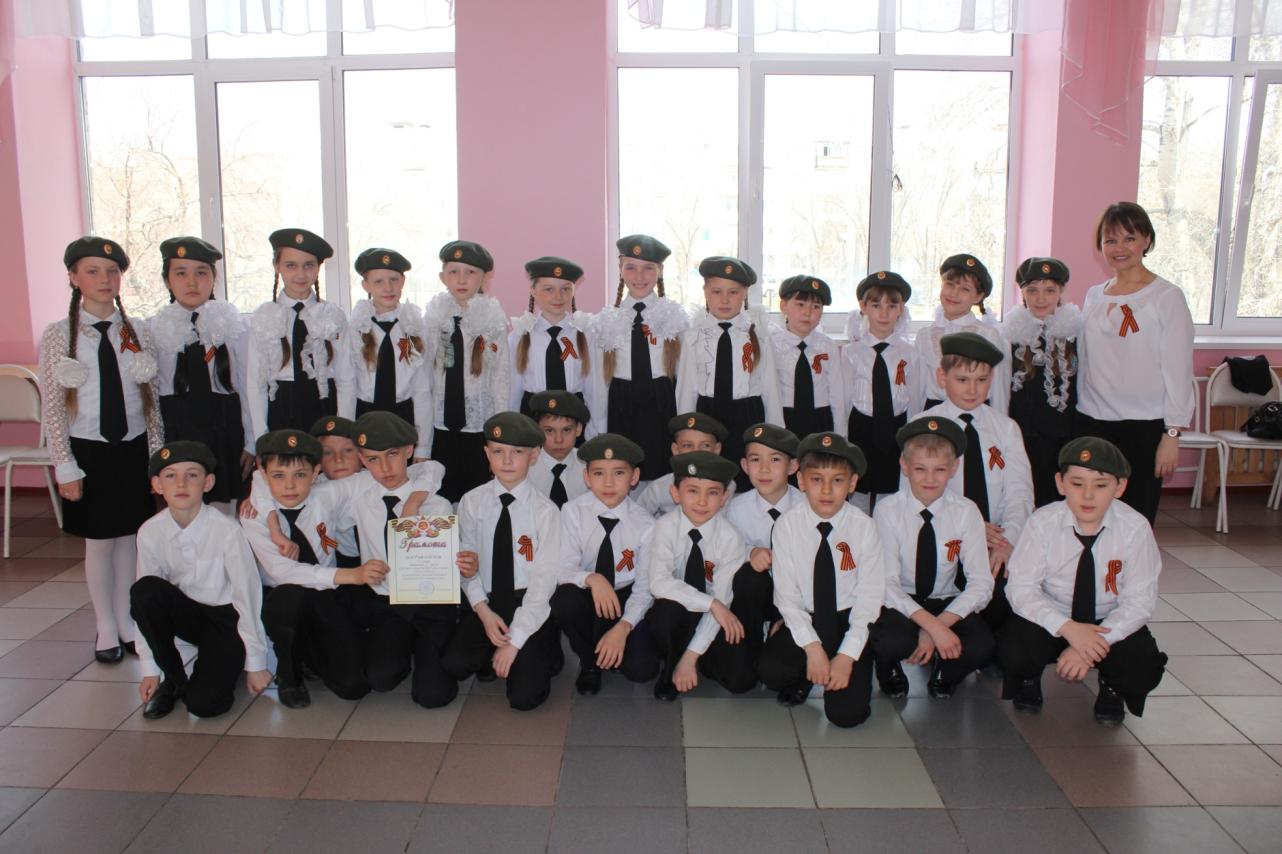